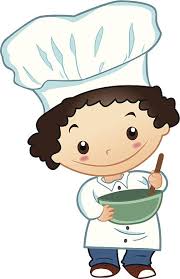 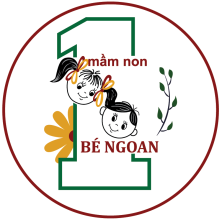 THỰC ĐƠN TUẦN 2 THÁNG 7
TỪ: 11/7 ĐẾN 15/7/2022